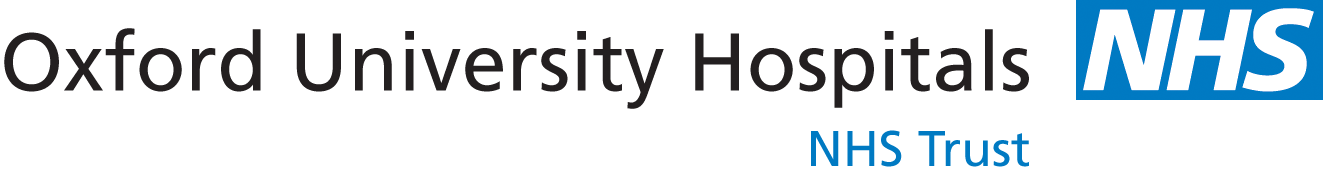 SEND: a System for Electronic Notification and Documentation of vital sign observations. User-centred design for optimum development, deployment and evidence based care
Julia Knight, David Wong
The Problem
20,000 preventable deaths each year

May be prevented by earlier intervention

Early Warning Scores
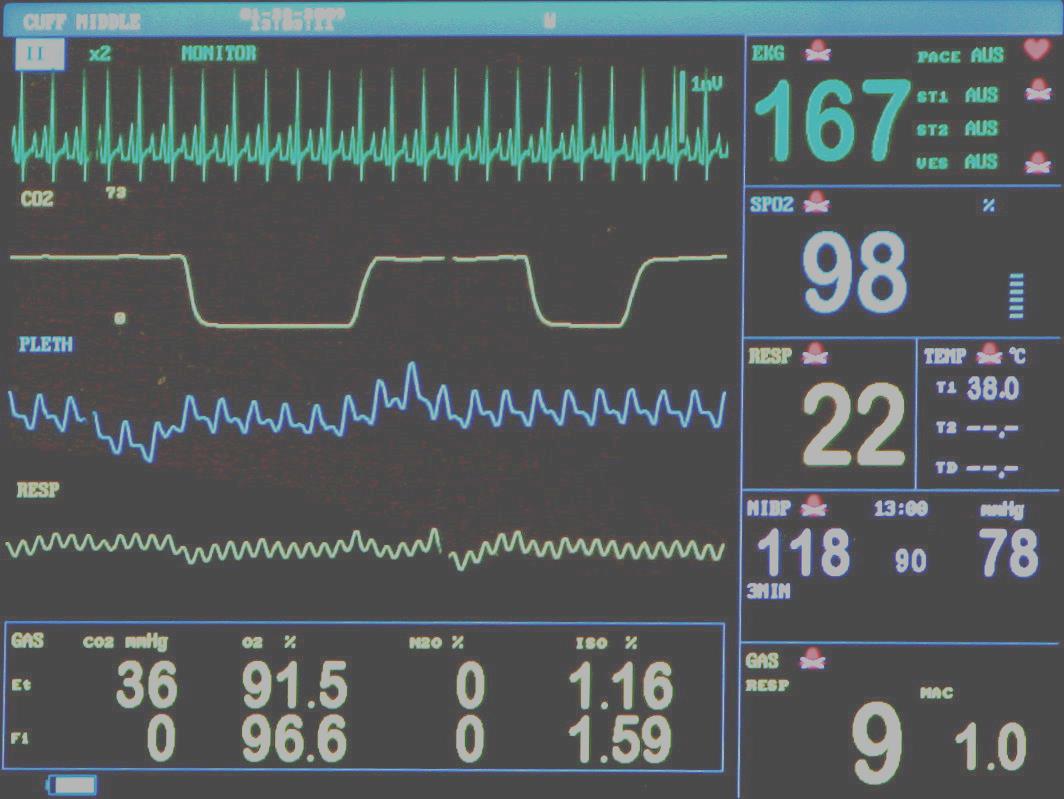 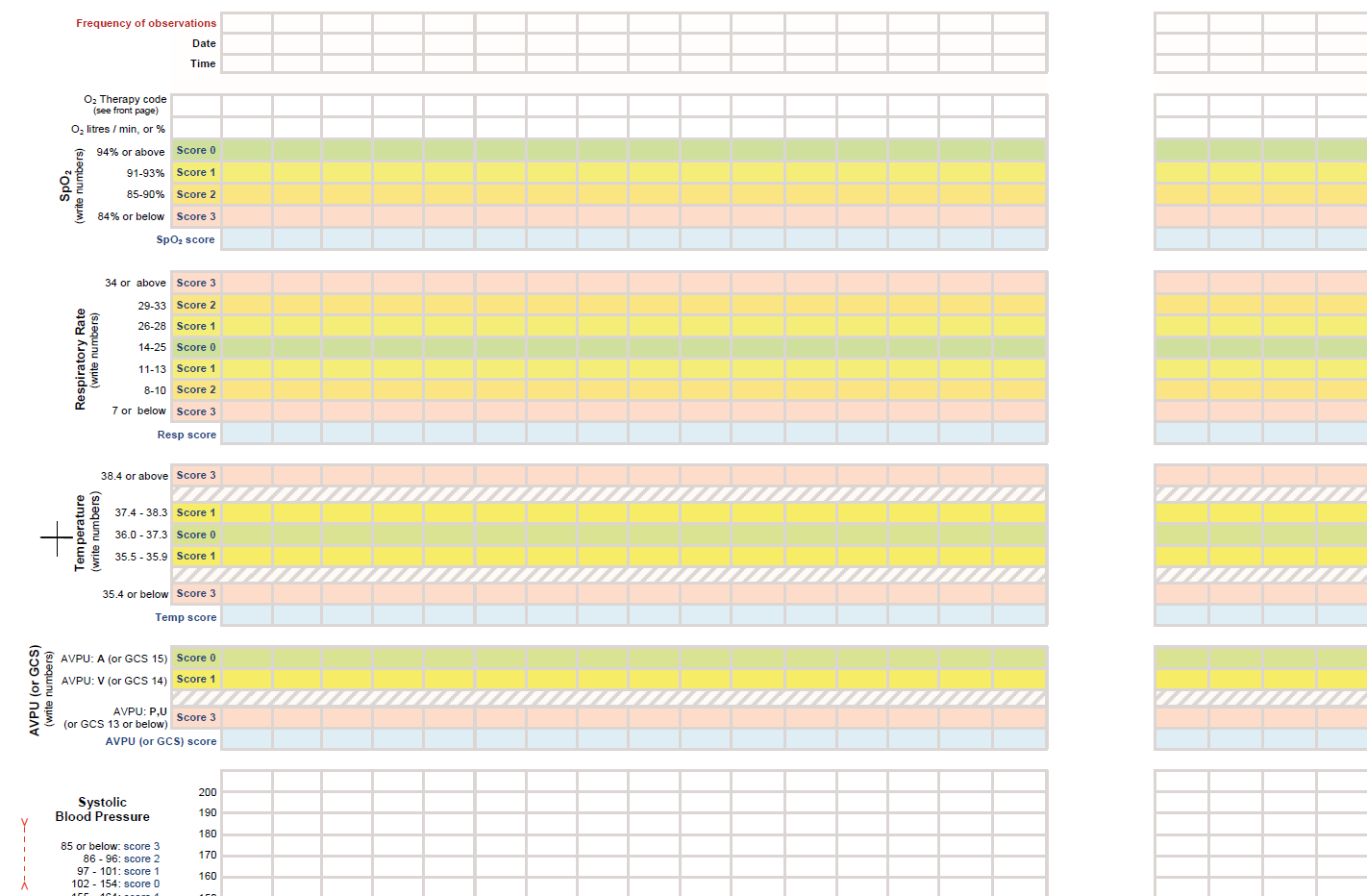 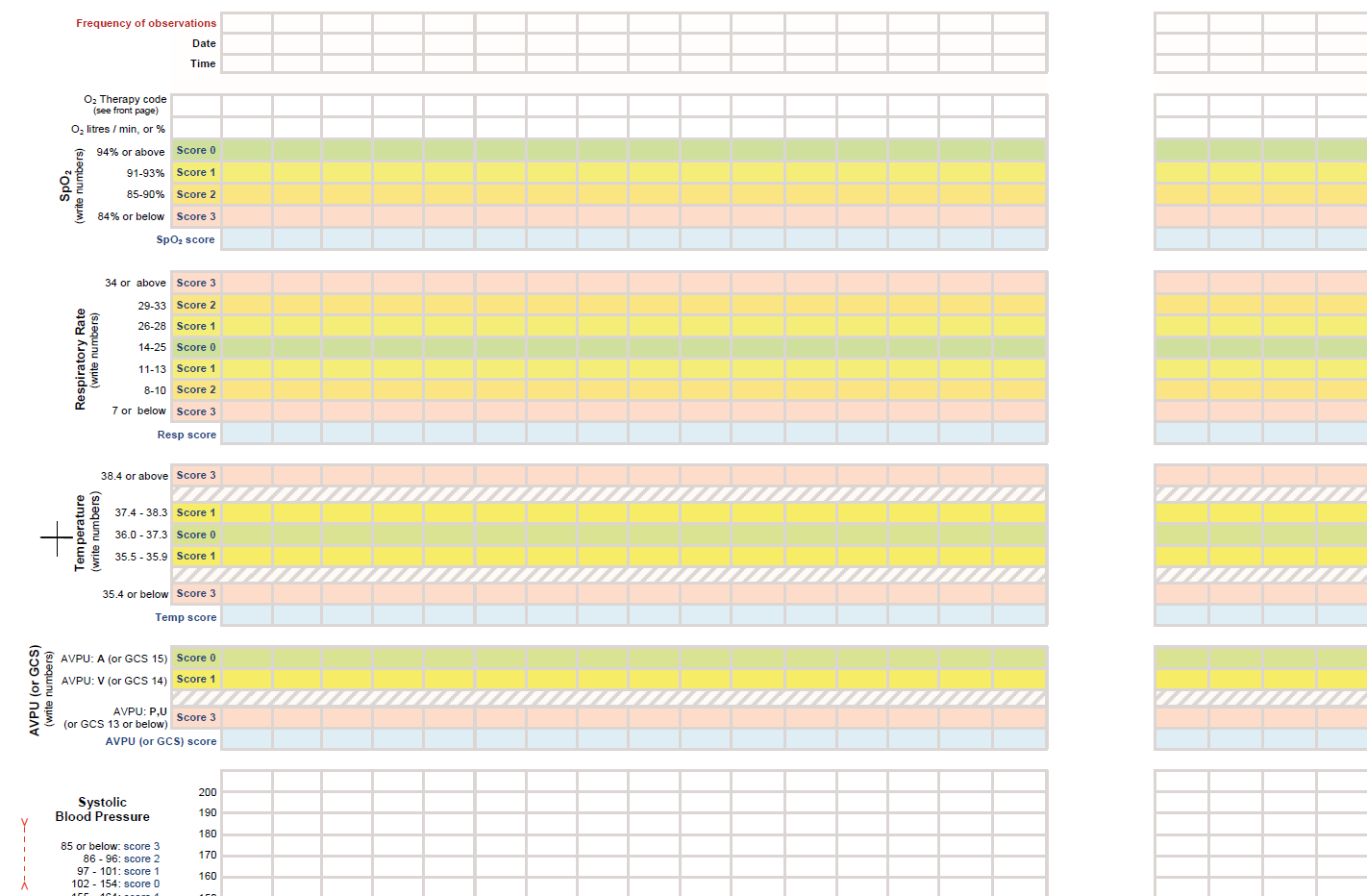 SpO2 score: 0
Resp score: 1
Temp score: 1
GCS score: 0

Total: 2
99
0
27
1
37.4
1
A
0
Fast Data Entry
Vital sign data should be documented at least as fast as on paper
Easy Data Review
The Right Data shared with the Right People
PatientSafety
Positive Patient ID via wristband barcodes
Towards Electronic Systems
Where are they?
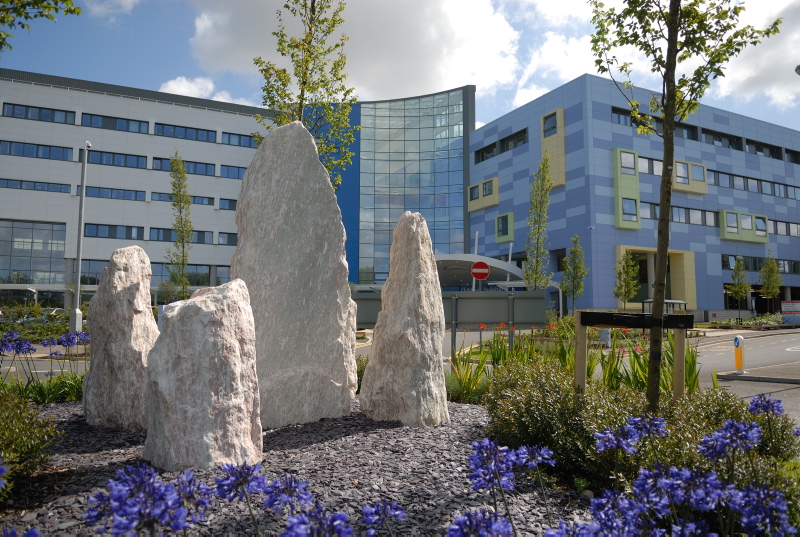 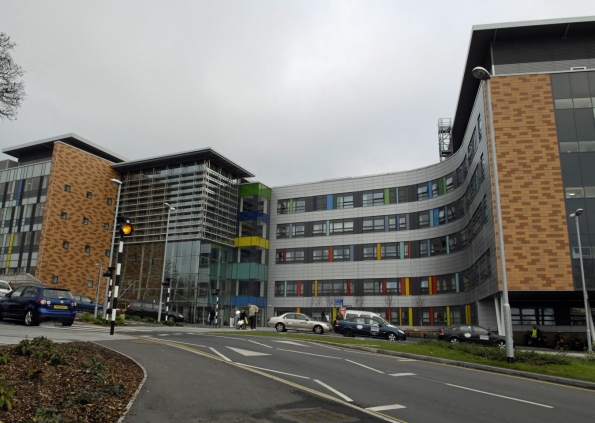 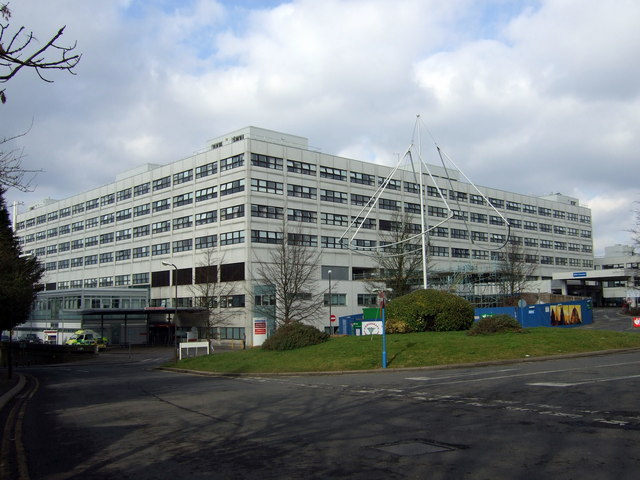 [Speaker Notes: Why Electronic?]
The SEND Design Process
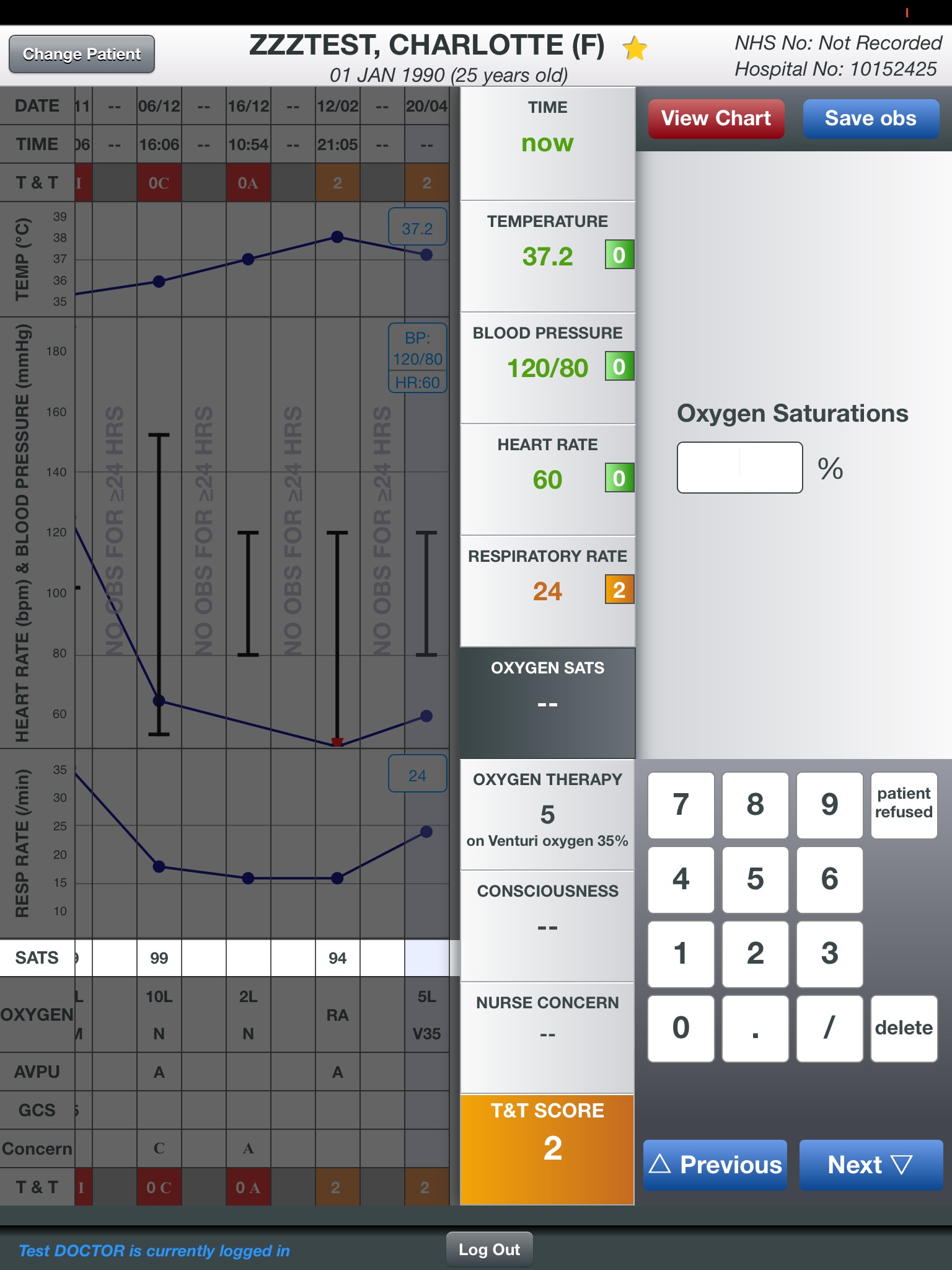 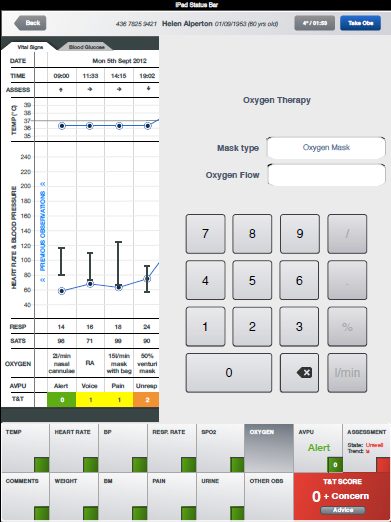 Analyse current clinical process
 Assess market-leading systems
Initial prototyping
Redesign
Pilot testing
(2 Wards)
Develop initial specification
 Develop User stories
Measurement and mitigation of errors
 Amend User Stories
Develop evidence base for e-observations
 Barriers and enablers of successful intervention
[Speaker Notes: Why not an existing system?]
SEND
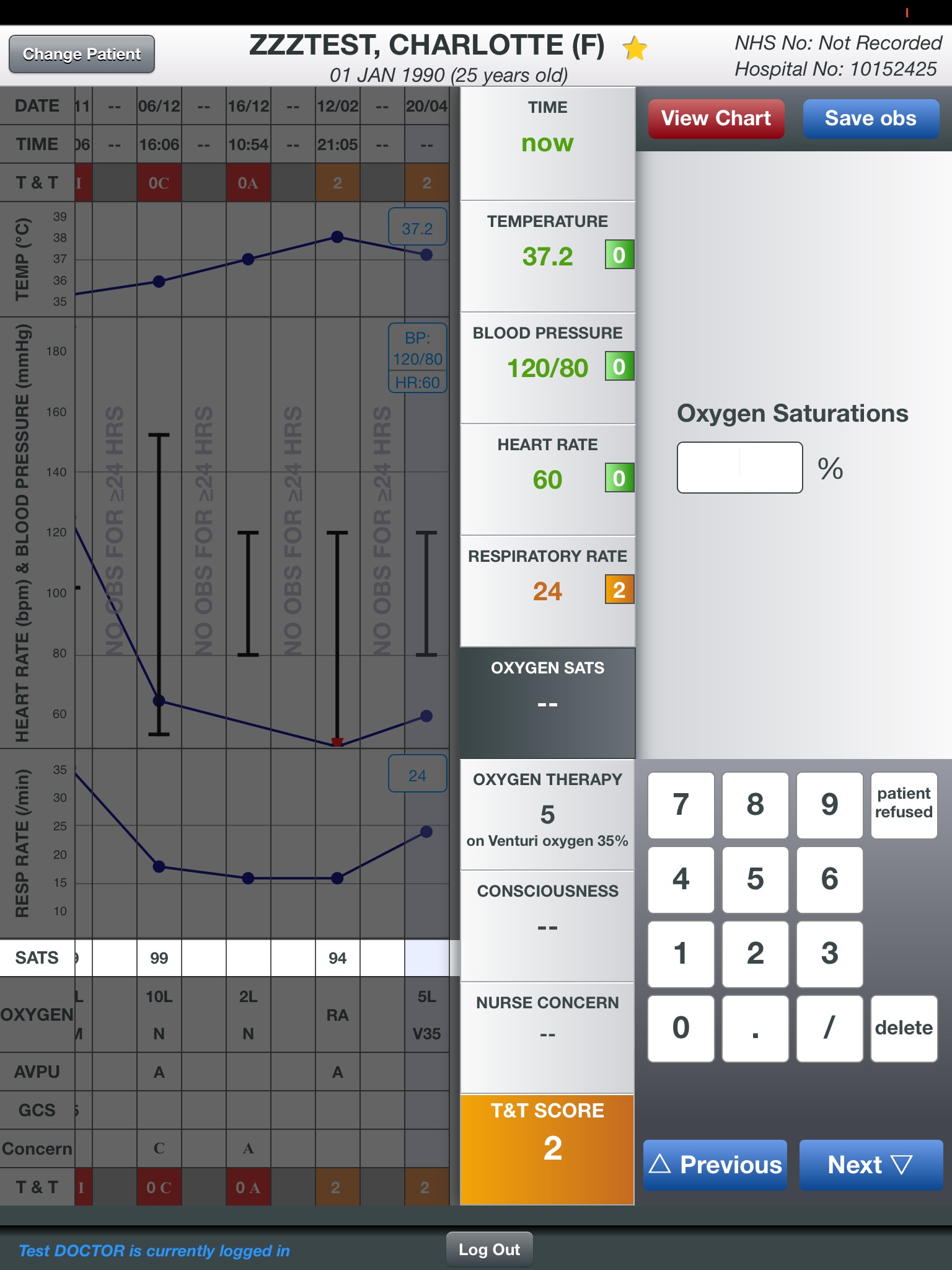 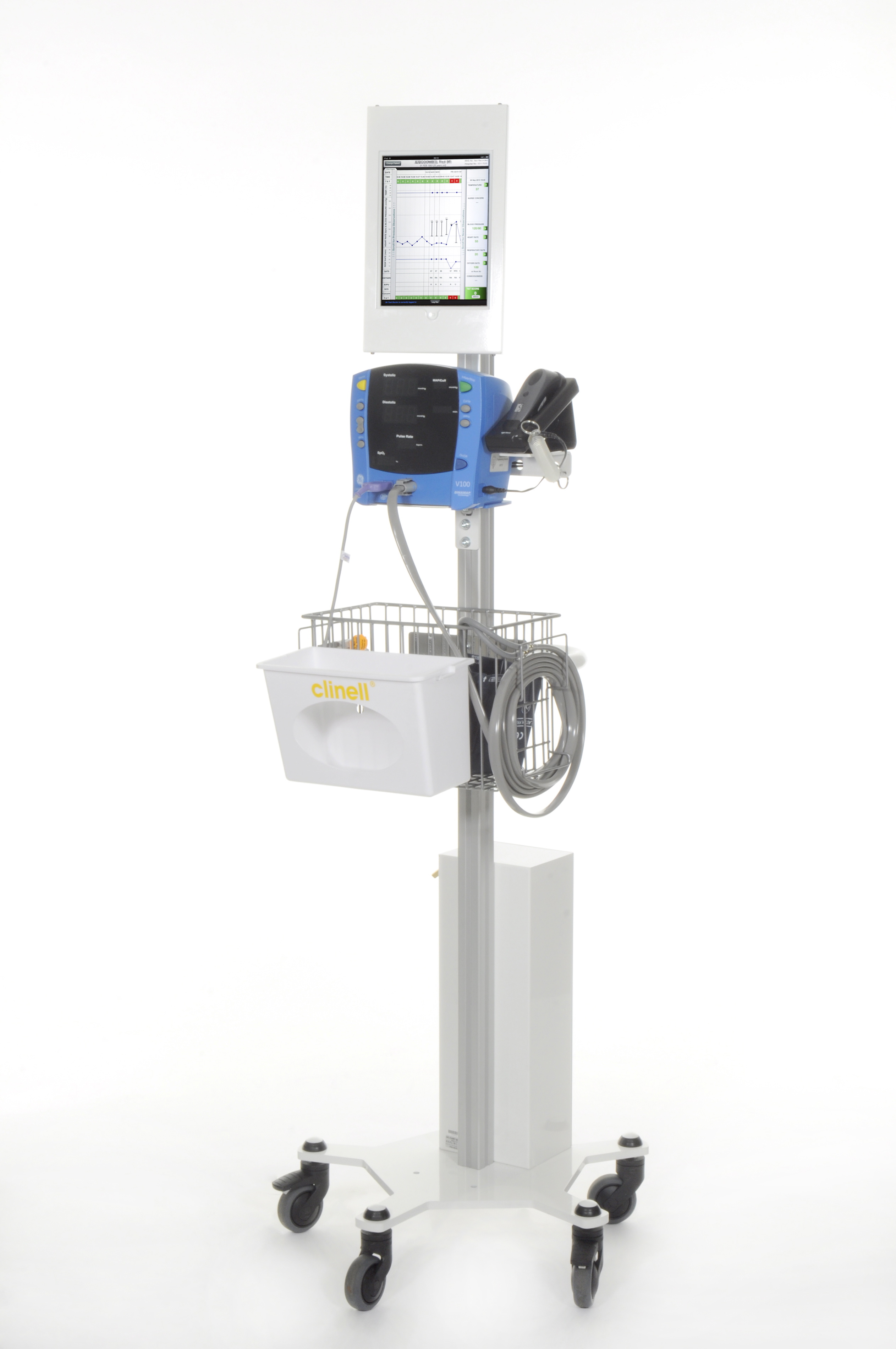 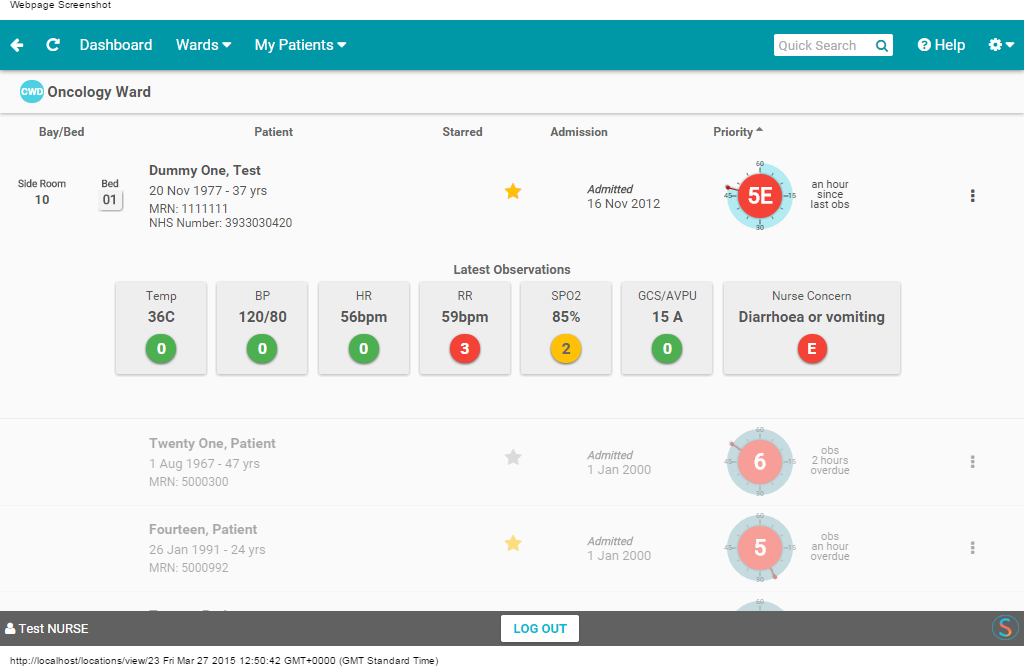 Ward Review
SEND displays lists of patients in each ward
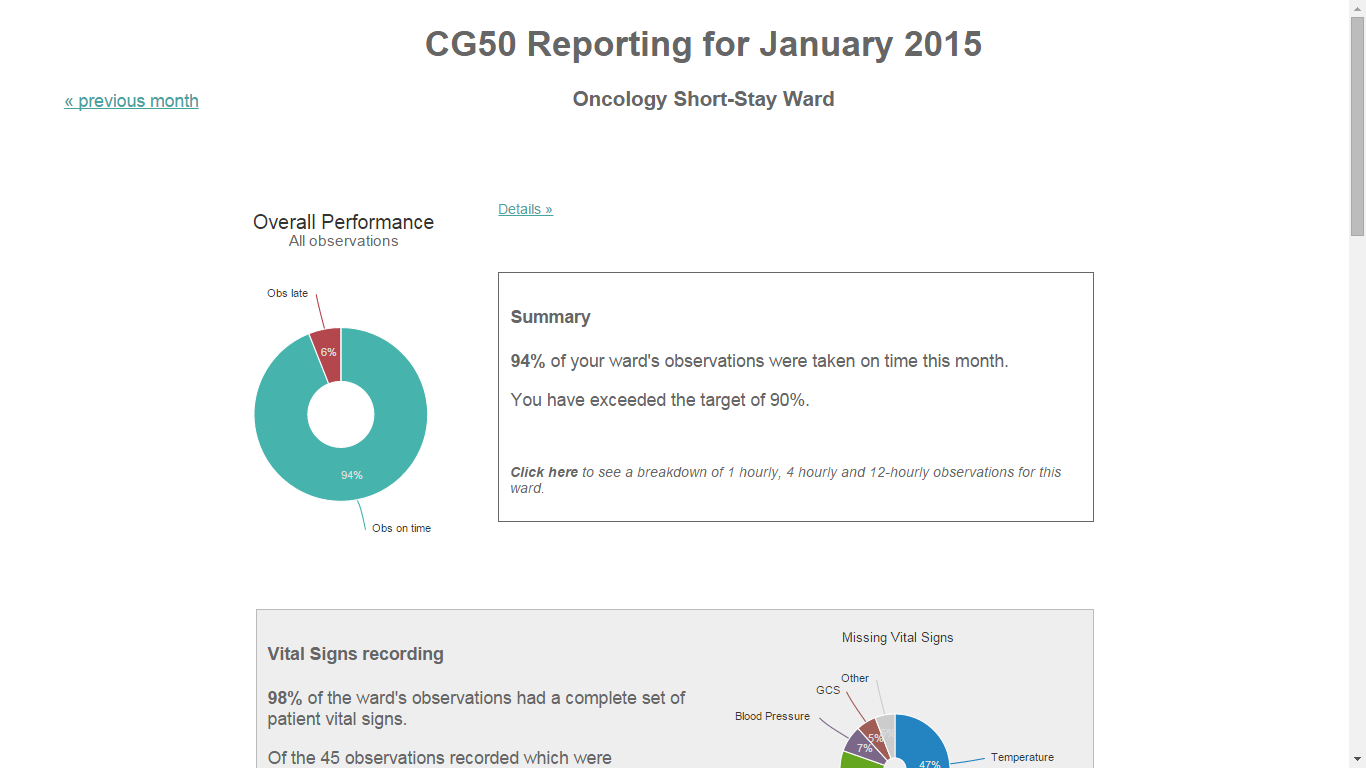 Automatic Feedback
SEND displays near real-time information on observation timeliness and completion for each ward
Structured implementation strategy
5 weeks
 Critical mass training 
 Making change with clinical staff
900,000+
Vital Signs Recorded Using SEND
1 hospital
3 more planned
1200+
Observation Sets Per Day
1000+ users
Nurses, Doctors and other Allied Health Professionals
One of the most amazing things that I have had the pleasure in being involved in

- Senior Nurse, Churchill Hospital OUH NHS Trust
There is a large gap between the postulated and empirically demonstrated benefits of e-Health technologies

-Black et al. The Impact of e-Health on the Quality and Safety of Health Care: A Systematic Overview
iSEND
Does the introduction of SEND bring the nurse back to the bedside more promptly following a high EWS?
 Step Wedge
 All Patients
Technology Implementation Study (TIE)
Time-and-Motion Study

3-minute time saving per Observation Set

77.8 System Useability Score -  High Useability
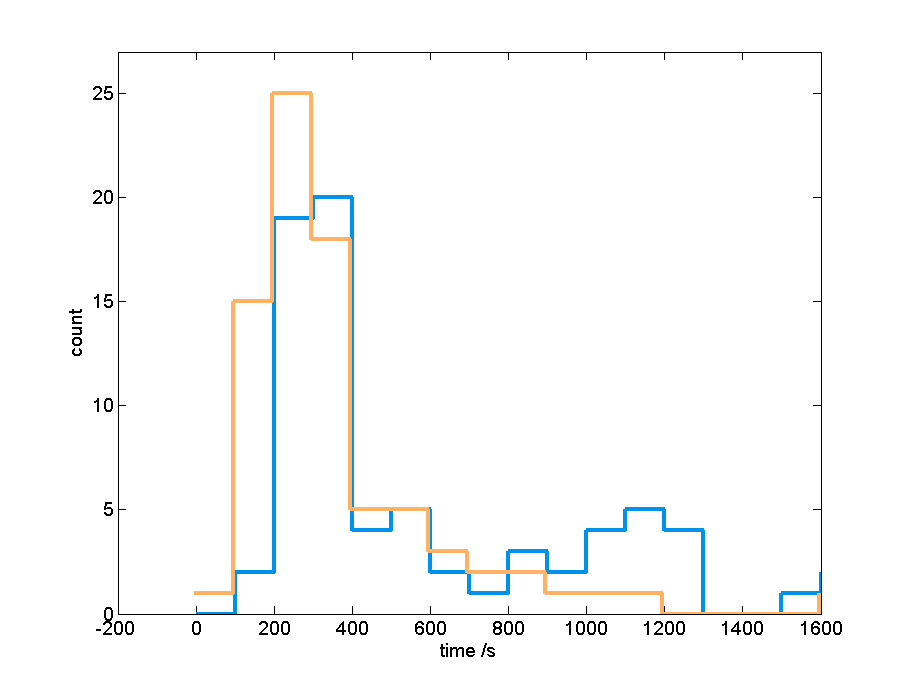 e-Health Innovation
Trend Information
“Uncomplicated “ patients (160): discharged home within 30 days

“Abnormal” patients (23): 
(re-)admitted to ICU or died on the ward
Age
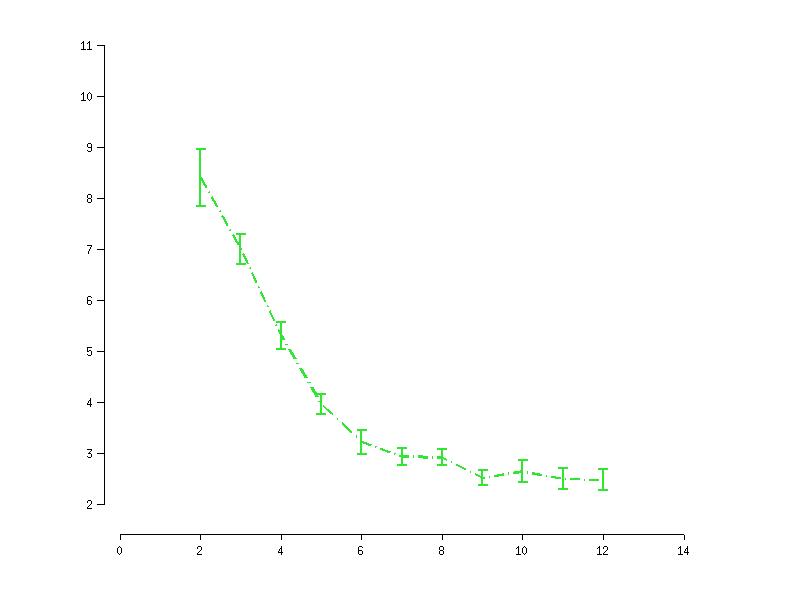 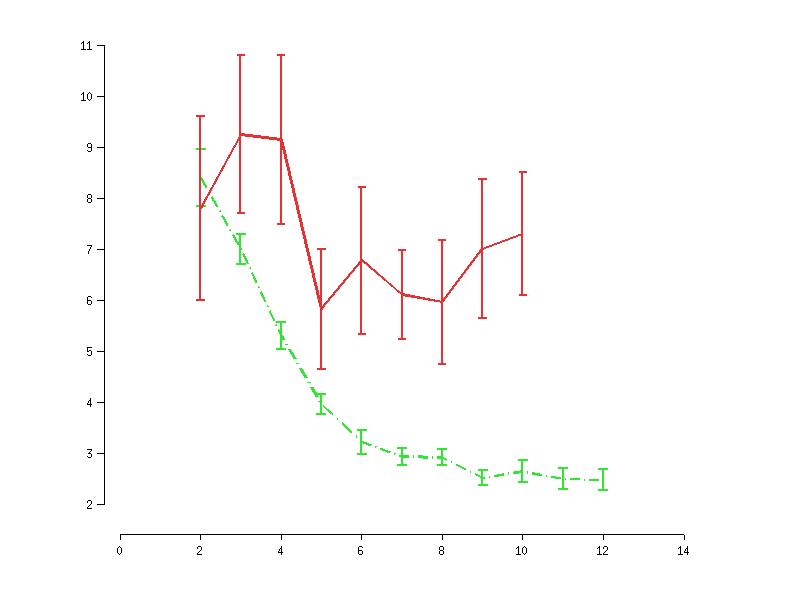 RR variability (breaths per min.)
Post-operative day
Cohort and Personalised Models
Cohort and Personalised Models
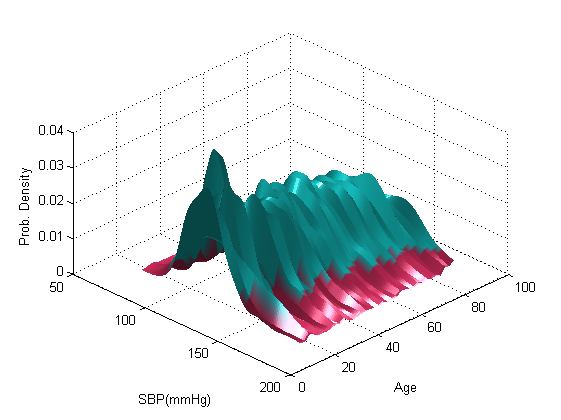 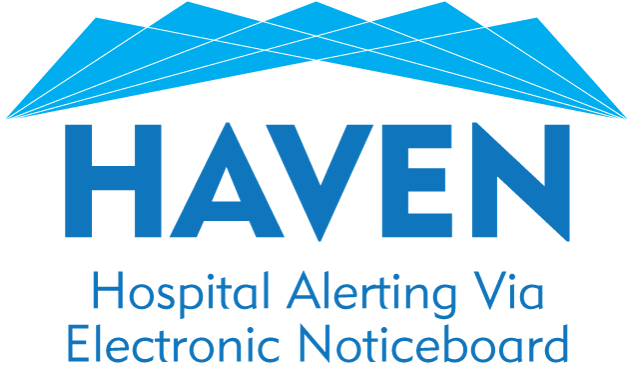 Acknowledgment
Oxford Biomedical Research Centre
 Safer Hospital Safer Wards
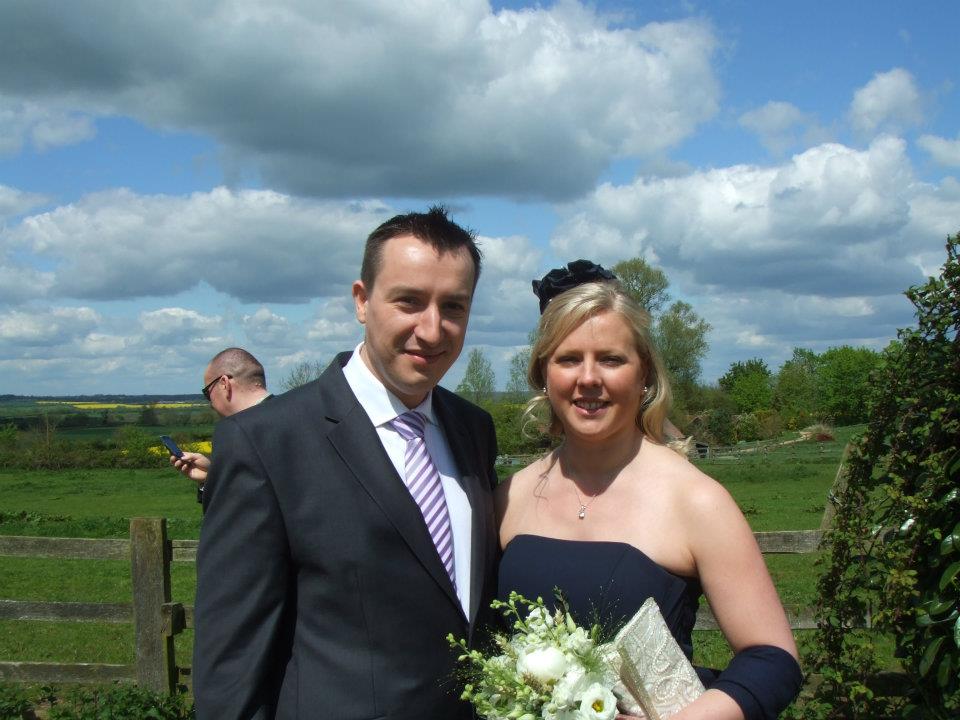 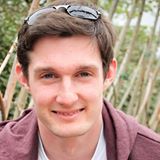 Software Engineers
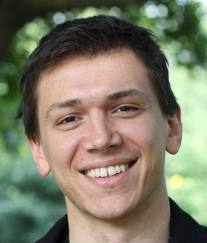 Human Factors
Clinicians
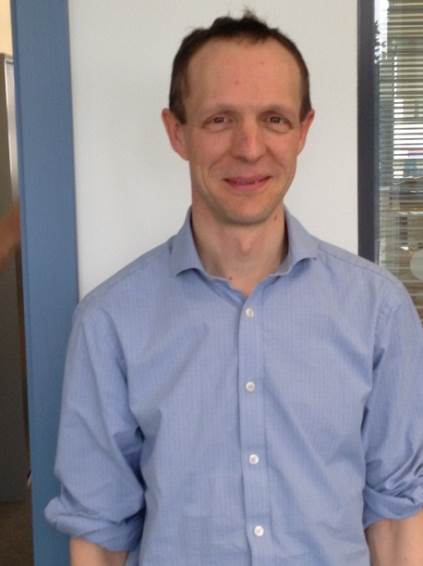 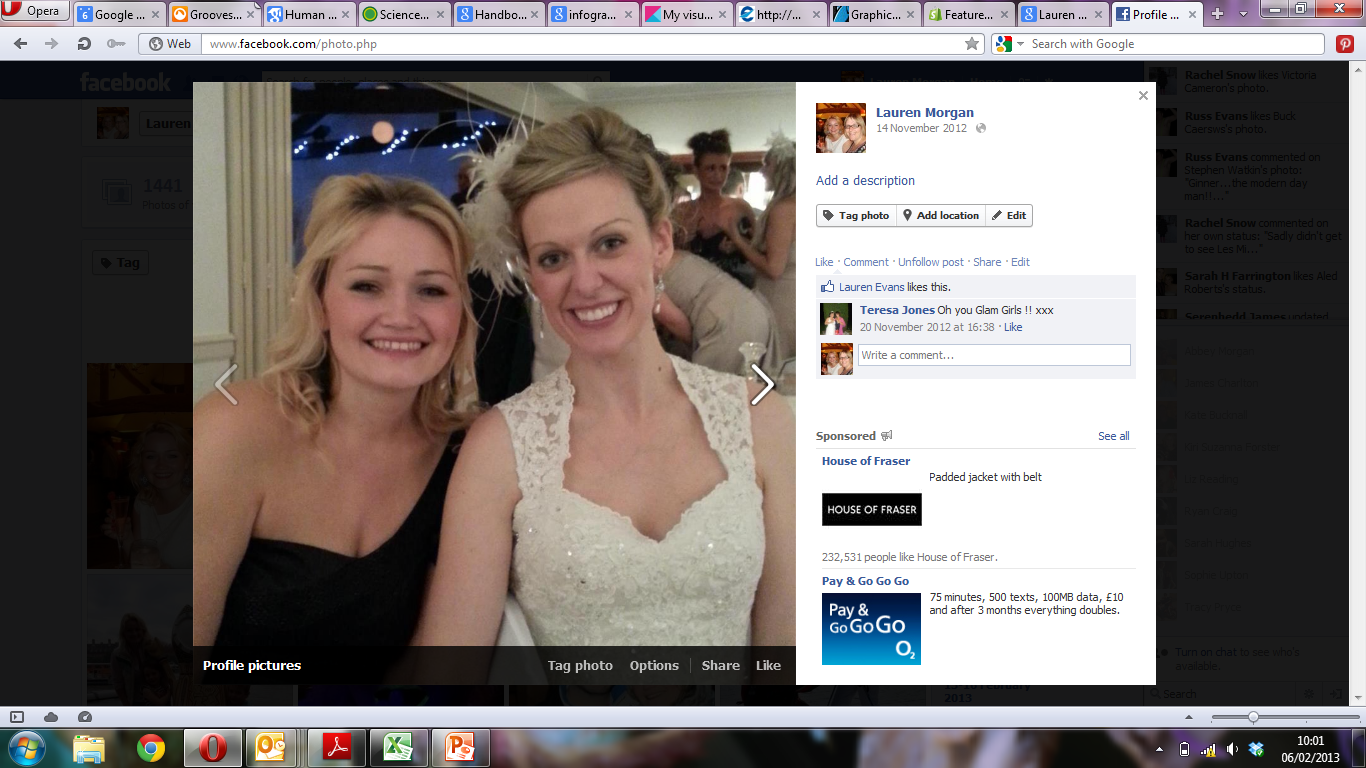 Medical Engineers/ HI
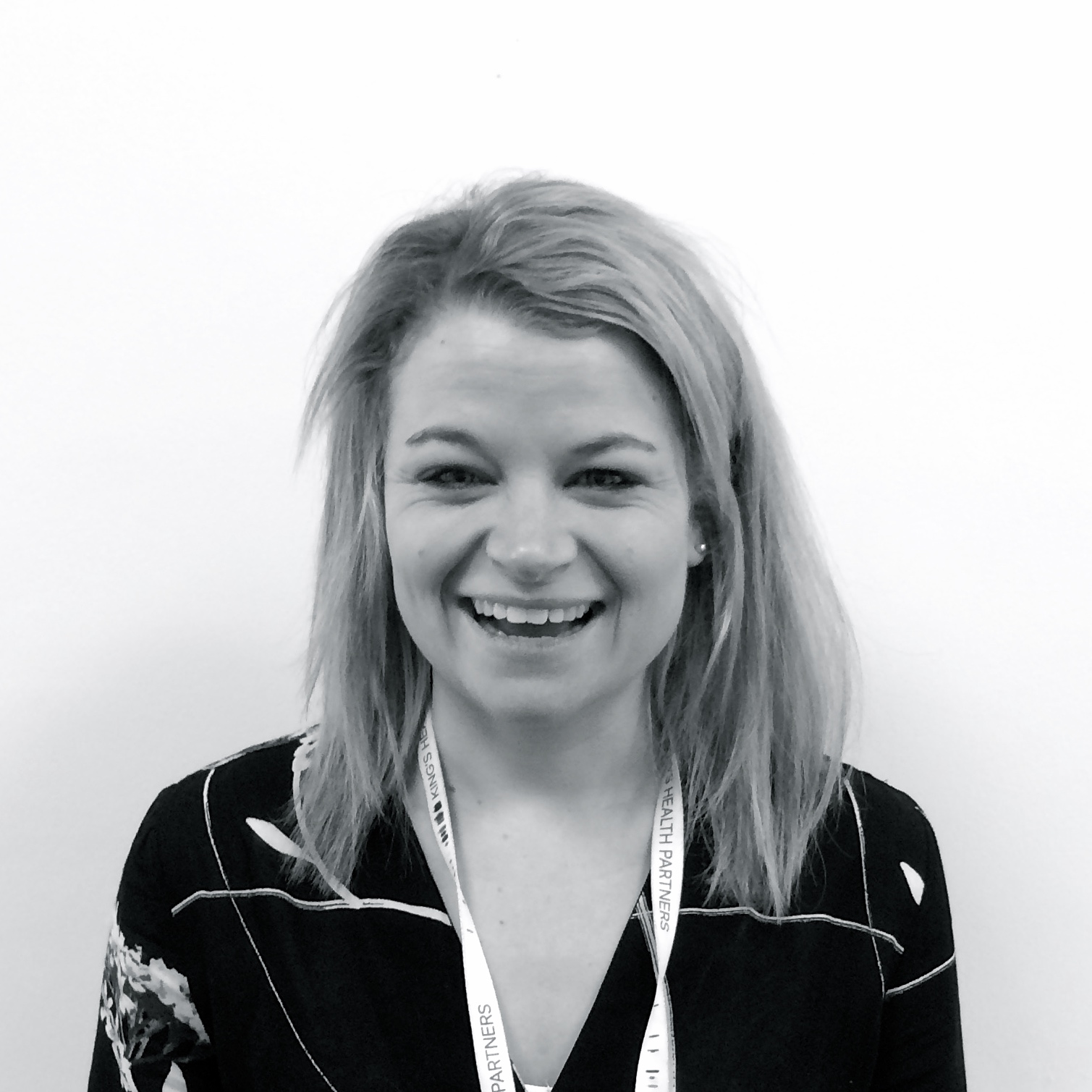 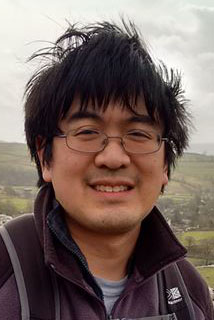 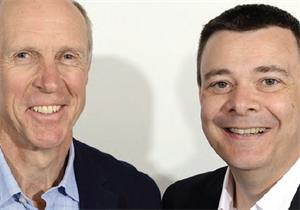 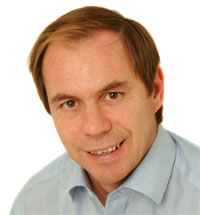